Comissão de Desenvolvimento Econômico, Industria e Comércio(CDEIC) e Defesa do ConsumidorAudiência Pública Conjunta
Conselho Nacional de Lojistas em Shoppings Centers e Entidades

Representando mais de 100 mil lojas em todo o Brasil.
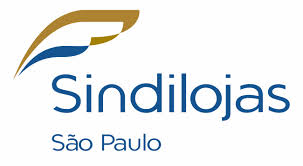 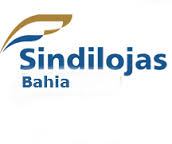 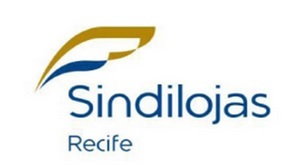 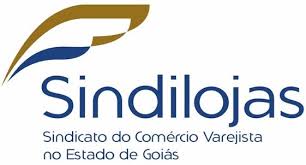 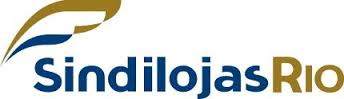 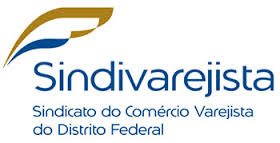 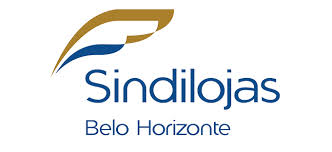 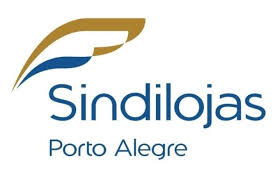 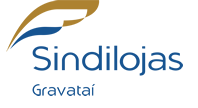 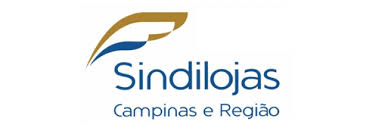 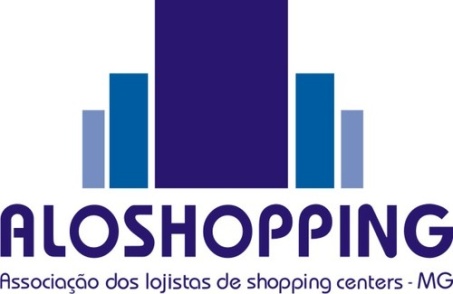 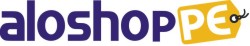 Forma de cobrança de aluguel em shopping centers:


Aluguel mínimo ou aluguel percentual. O que for maior
Formas de incremento de aluguel

 Aluguel em dobro –  cobrado normalmente
    no mês de dezembro. 

 Aumento acima do Índice - em média 10% a cada 24 meses.

Exemplo: um contrato de R$10 mil assinado em julho de 2005, com  correção pelo IGPM em junho de 2015: R$14.648,00 e com aplicação do degrau: R$27.947,00 = 91% de aumento real
SOBRE O CONTRATO DE ADESÃO
A cobrança do ALUGUEL EM DOBRO torna os custos muito elevados para os PEQUENO E MÉDIO EMPRESÁRIOS, que atualmente representam 95% DOS LOJISTAS DE SHOPPINGS e não conseguem dobrar as suas vendas em dezembro
PERFIL DO PEQUENO E MÉDIO LOJISTA DE SHOPPING
Representam 95% dos lojistas de shoppings;

 Geram mais de 950 mil empregos diretos e 4,7
    milhões de empregos indiretos;

34,5% dos lojistas de shoppings são franqueados. 

 65,5% são lojistas independentes, que não
    pertecem a nenhuma  rede de franquia
Fonte: Abrasce e ABF(nov/2014)
Resultado da Pesquisa 
Vox Populi
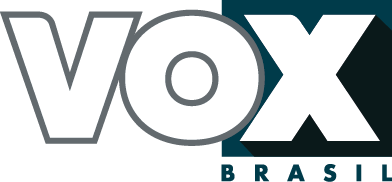 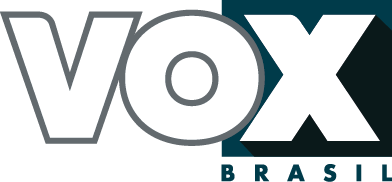 Técnica
Survey aplicado através de contatos telefônicos direto com os proprietários de lojas de Shoppings

Coleta de dados:
14 de setembro a 12 de outubro de 2015.

Público alvo
Proprietários de lojas de Shoppings.

Amostra
2015: Foram realizados 311 entrevistas, com margem de erro de 4,0% e o intervalo de confiança de 95%.
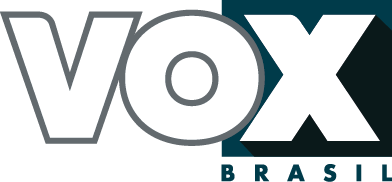 PERFIL DO ENTREVISTADO
Tempo de Operação – 44,6% até 5 anos
Tamanho das lojas – 50% até 50 m²
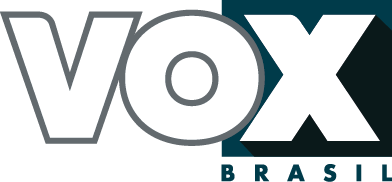 PERFIL DO ENTREVISTADO
96,5% faturam até R$ 2 milhões/ano
83,9% das lojas possuem até 10 funcionários
SITUAÇÃO ATUAL DO VAREJO DE SHOPPING NO BRASIL
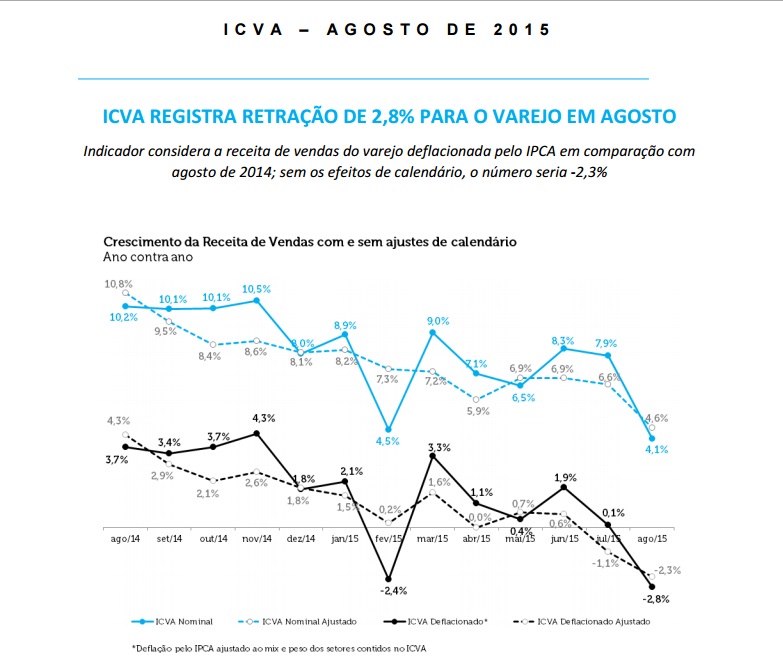 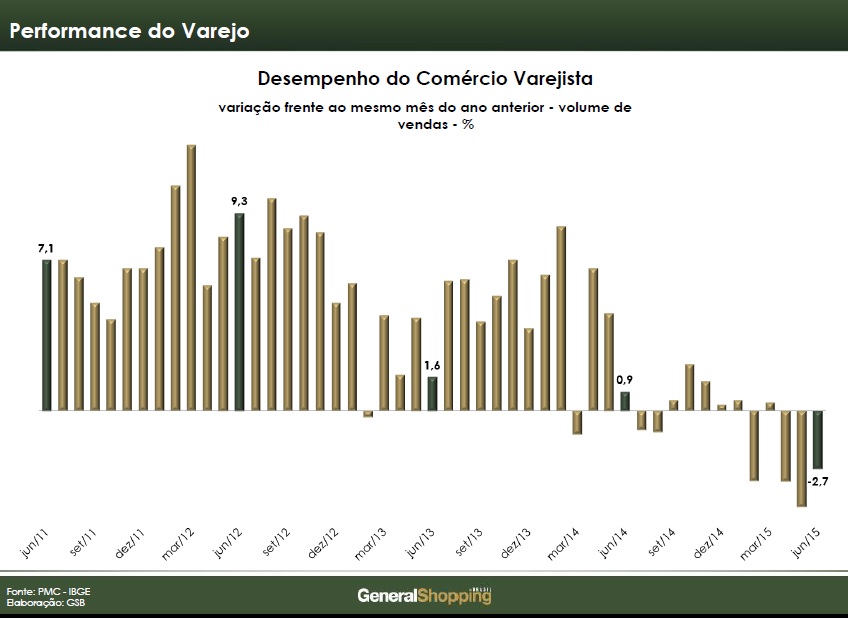 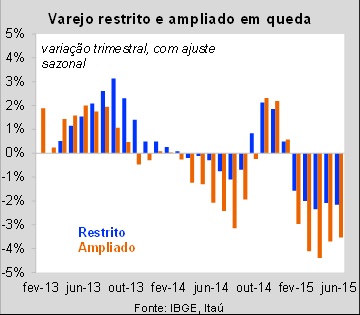 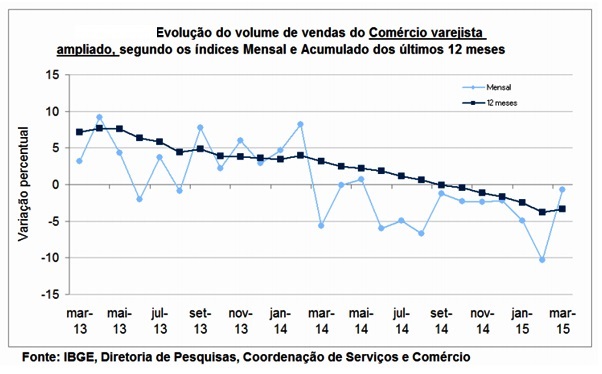 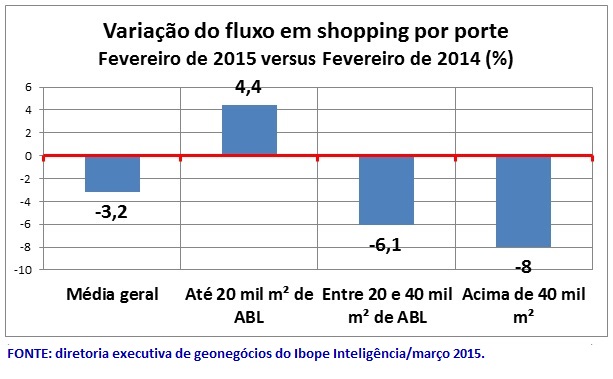 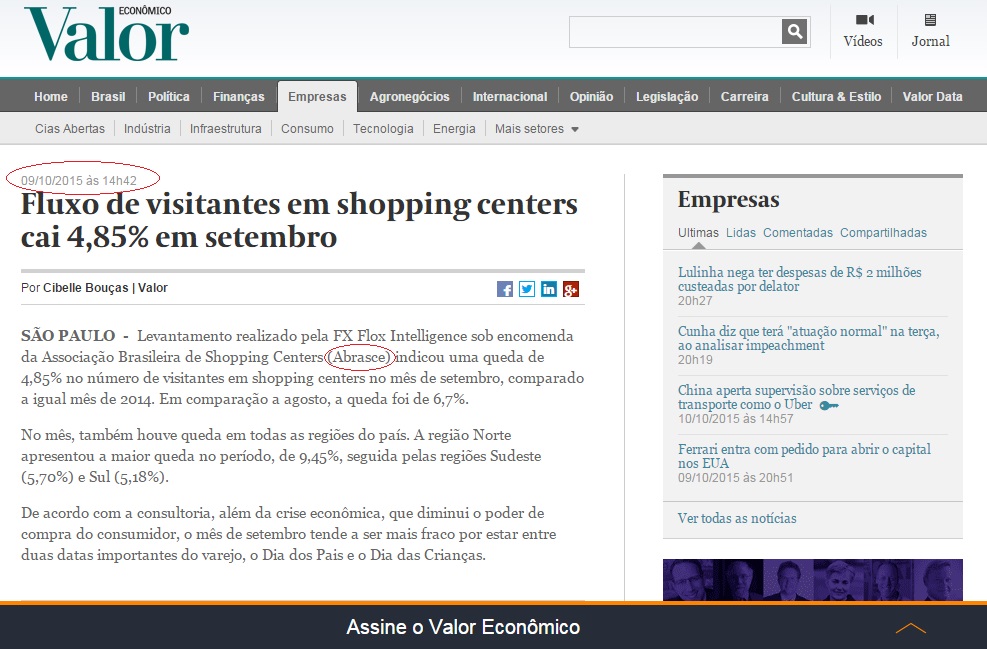 Crescimento real das receitas 2014/2015
Maiores Grupos de Shoppings no Brasil
Fonte :  web/Sites de cada Grupo de shopping
Os Shoppings
Apontam índices positivos, apesar do cenário do péssimo 
    desempenho do varejo;

 Confirmam a hipossuficiência do pequeno e médio 
     lojista, comparada às grandes redes e aos donos de 
     shoppings.

 Mantém os Contratos de adesão, que proíbem a saída 
     espontânea do lojista;

 Impedem os lojistas de fecharem suas lojas, cobrando 
     elevadas multas para os distratos;
Confirmação de desequilíbrio
Grandes receitas dos maiores grupos de  shoppings 
    centers;

 Receitas muito acima da inflação atual;

 Cobrança do ALUGUEL EM DOBRO em dezembro e 
     nos meses com datas festivas;

 Cobrança acima do índice inflacionário;

 Receitas elevadas de taxas de administração do Condomínio
     inflando o custo de ocupação.
CONCLUSÃO
APROVAÇÃO DO PL 4447/2012
QUE  VEDA O ALUGUEL EM DOBRO 

 QUE VEDA A COBRANÇA DE ALUGUÉIS PROGRESSIVOS E COMPLEMENTARES
www.conecs.org.br